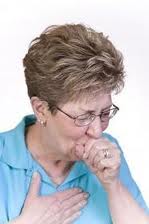 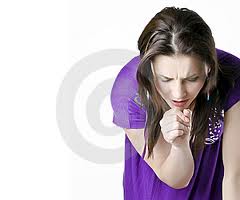 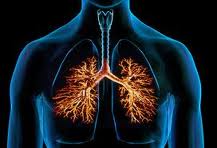 MECHANISM 
OF
COUGH
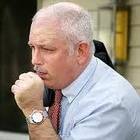 Cough is an explosive expiration that provides a normal protective mechanism for clearing the tracheobronchial tree of secretions and foreign material.
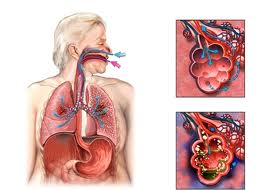 The  bronchi and  trachea are so sensitive to light touch that excessive amounts  of foreign matter or other causes of irritation initiates the cough reflex.
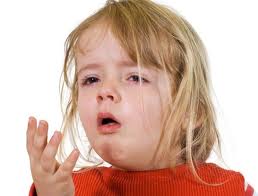 Mechanism
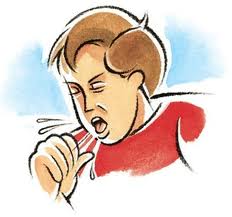 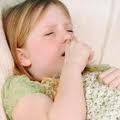 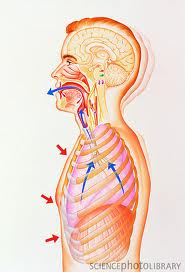 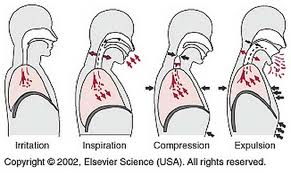 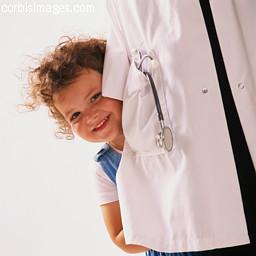 Thank You